March 2015
Project: IEEE P802.15 Working Group for Wireless Personal Area Networks (WPANs)

Submission Title: [Use case Proposal for Technical Guidance Document]	
Date Submitted: [7 Mar, 2015]	
Source: [Hidetoshi Yokota] Company [Landis&Gyr]
Address [1-2-9 Nishi Shimbashi Minato-ku, Tokyo 105-0003, Japan]
Voice:[+81 3-5532-7455], FAX: [+81 3-5532-7519], E-Mail:[hidetoshi.yokota@landisgyr.com]	
Re: [“TG4s Technical Guidance Document”, IEEE 802.15-14-0555-03-004s]	
Abstract:	[This contribution proposes a use case and application for Spectrum Resource Management in the field of  AMI (Advanced Metering Infrastructure) and related functional requirements that should be considered in the Technical Guidance Document.]
Purpose:	[Discussion and approval]
Notice:	This document has been prepared to assist the IEEE P802.15.  It is offered as a basis for discussion and is not binding on the contributing individual(s) or organization(s). The material in this document is subject to change in form and content after further study. The contributor(s) reserve(s) the right to add, amend or withdraw material contained herein.
Release:	The contributor acknowledges and accepts that this contribution becomes the property of IEEE and may be made publicly available by P802.15.
Slide 1
Hidetoshi Yokora, Landis&Gyr
March 2015
Use case Proposal for Technical Guidance Document
Authors:
Slide 2
Hidetoshi Yokora, Landis&Gyr
March 2015
Use case (Section 4.4.x)
Use case #X: Resource management for Neighborhood Area Network (NAN)
Large-scale NAN is composed of multiple PANs
When a new smart meter (end point) is installed, it will join one of those PANs in their footprints
Selection and reselection of the PAN to be joined is determined with certain criteria
Structure of RF mesh changes from time to time
Stable performance among multiple PANs is desired
Well-balanced SRU (Spectrum Resource Usage) is desired for each end point to show as much the same performance as possible regardless of the available PANs
Instantaneous QoS fluctuation should not affect the behavior of those end points
Slide 3
Hidetoshi Yokora, Landis&Gyr
March 2015
SRU-aware PAN coordination
Network Manager
(Head End System)
Aggregate SRU
Aggregate SRU
Ctl/mgmt info
Aggregate SRU
Ctl/mgmt info
Ctl/mgmt info
PNC#1
(Concentrator)
PNC#1
(Concentrator)
PNC#1
(Concentrator)
Local/aggr. SRU
Local/Aggr. SRU
Router
Router
Router
Router
Router
Router
Local SRU
Local SRU
Re-selection
Router
Selection
Re-selection
Leaf
Leaf
Leaf
Leaf
Leaf
Leaf
Leaf
Slide 4
Hidetoshi Yokora, Landis&Gyr
March 2015
Functional requirements (Section 5.x)
Type and form of metrics to be provided (metric calculation)
Performance metrics (PER, throughput, latency, etc.) per layer of EPs in the PAN
Aggregate SRU on both uplink and downlink
Global and local views of SRU
Collection and distribution of SRU information
Centralized and decentralized ways of acquiring and controlling SRU
Each node may process or pass through SRU before sending upward or downward
Slide 5
Hidetoshi Yokora, Landis&Gyr
March 2015
SRM information flow
PNC#1
(Concentrator)
[SRM Request]
Timing: On demand
Metrics to be reported:(e.g., latency, PER, Tput)
[SRM Report]
Timing: in response to SRM request, periodical or event-driven
Metric to report: {Individual/aggregate}
 - Latency: additive
 - PER: multiplicative
 - Throughput: maximum
Layer 0
[SRM Information]
Aggregate metrics: global view
Layered metrics: per-layer view
Individual metrics: local view
Router
Router
Layer 1
Router
Leaf
Router
Layer 2
Slide 6
Hidetoshi Yokora, Landis&Gyr
March 2015
Applications (Appendix)
A.x Advanced Metering Infrastructure (AMI)
A number of smart meters construct Neighborhood Area Network (NAN) in the form of RF mesh in order to send meter reading data for billing or event data for management as well as to receive commands for energy and device control 
Requirements
Stable network performance under dynamic mesh structure change
Centralized and distributed resource usage control mechanism
Assured QoS provision as a commercial communication infrastructure
Slide 7
Hidetoshi Yokora, Landis&Gyr
March 2015
Applications (Appendix, cont’d)
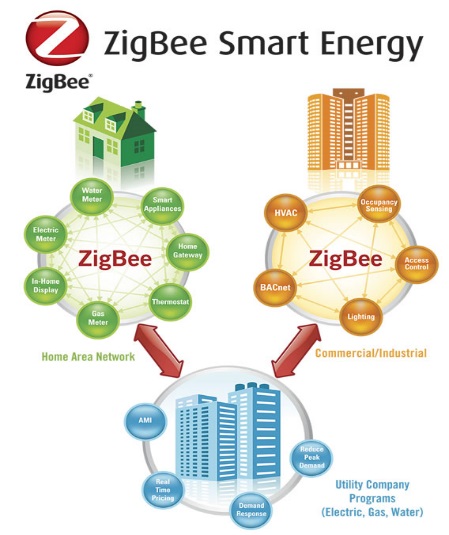 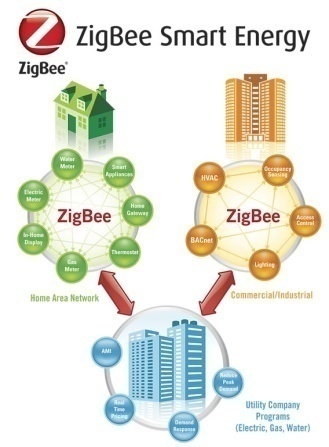 IPv6 Neighborhood Area Network (NAN)
Wide Area Network (WAN)
Head End System (HES)
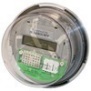 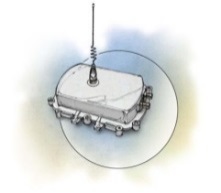 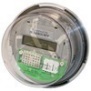 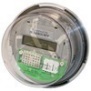 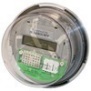 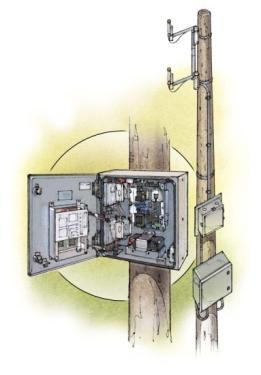 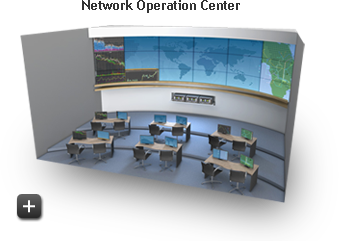 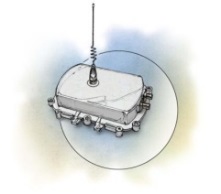 IP based backhaul
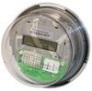 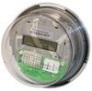 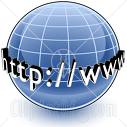 RF Collector
Home Area Network(HAN)
Citation: Bill Lichtensteiger “Interoperable NANs - A Global Perspective”, Wireless Japan 2014, 2014
Slide 8
Hidetoshi Yokora, Landis&Gyr